The Honourable The Irish Society
The modern era, 1913 - 2013
What is the Irish Society?
The Irish Society is a property-owning charity, governed by Trustees from the City of London, operating in County Londonderry under a Royal Charter and which uses the income from its assets and its influence for the benefit of the citizens of County Londonderry in general and Londonderry and Coleraine in particular.
Londonderry Guildhall
The Irish Chamber, Guildhall Yard
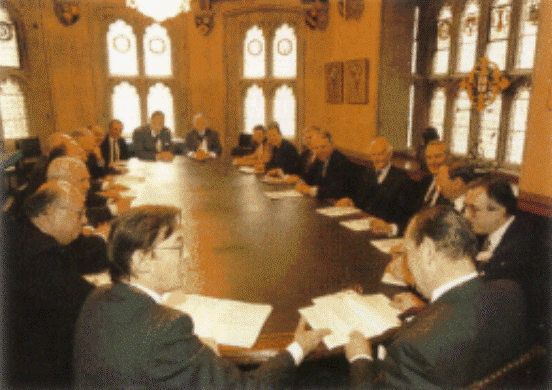 Sir Alfred Newton, Governor
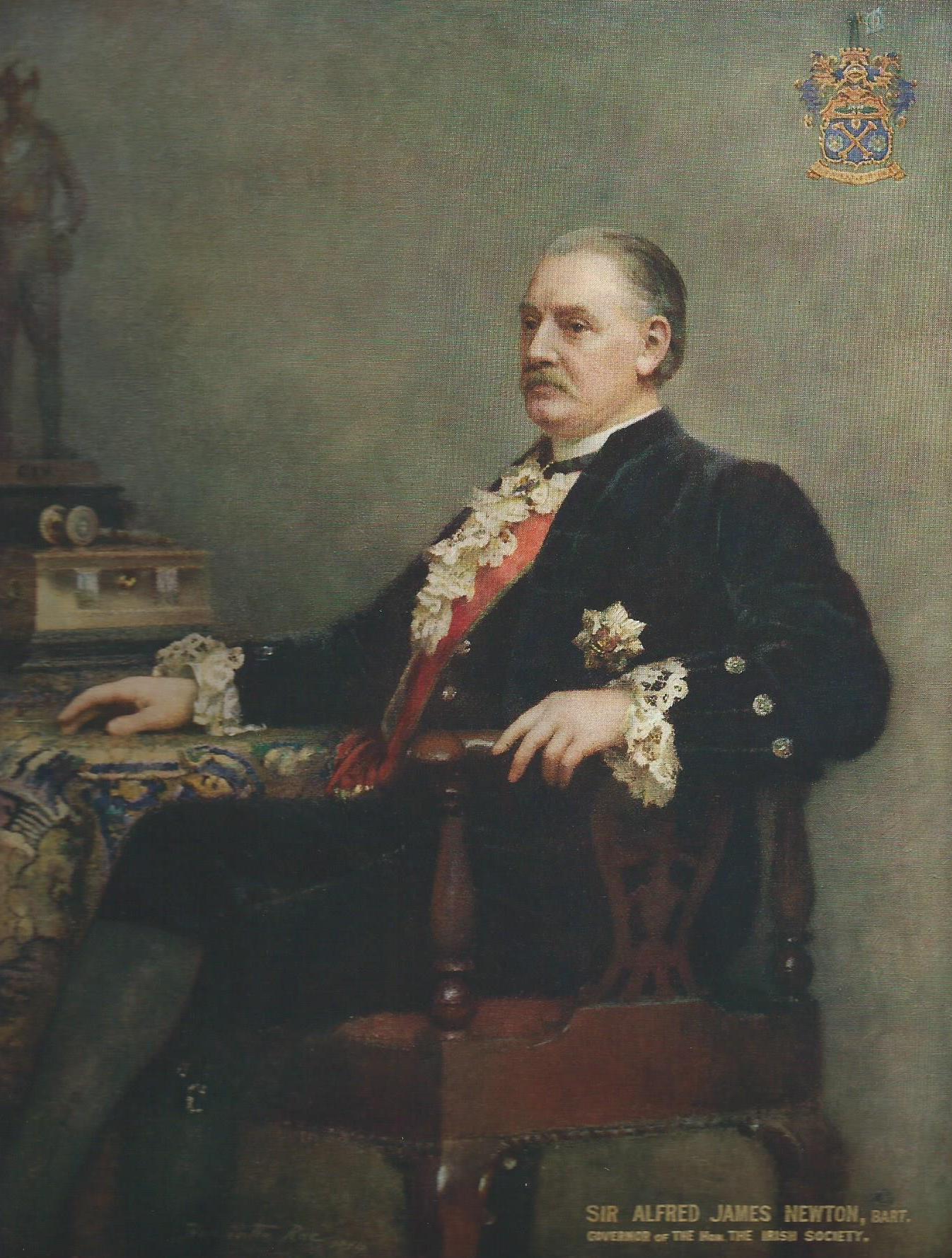 Durie Miller, Secretary
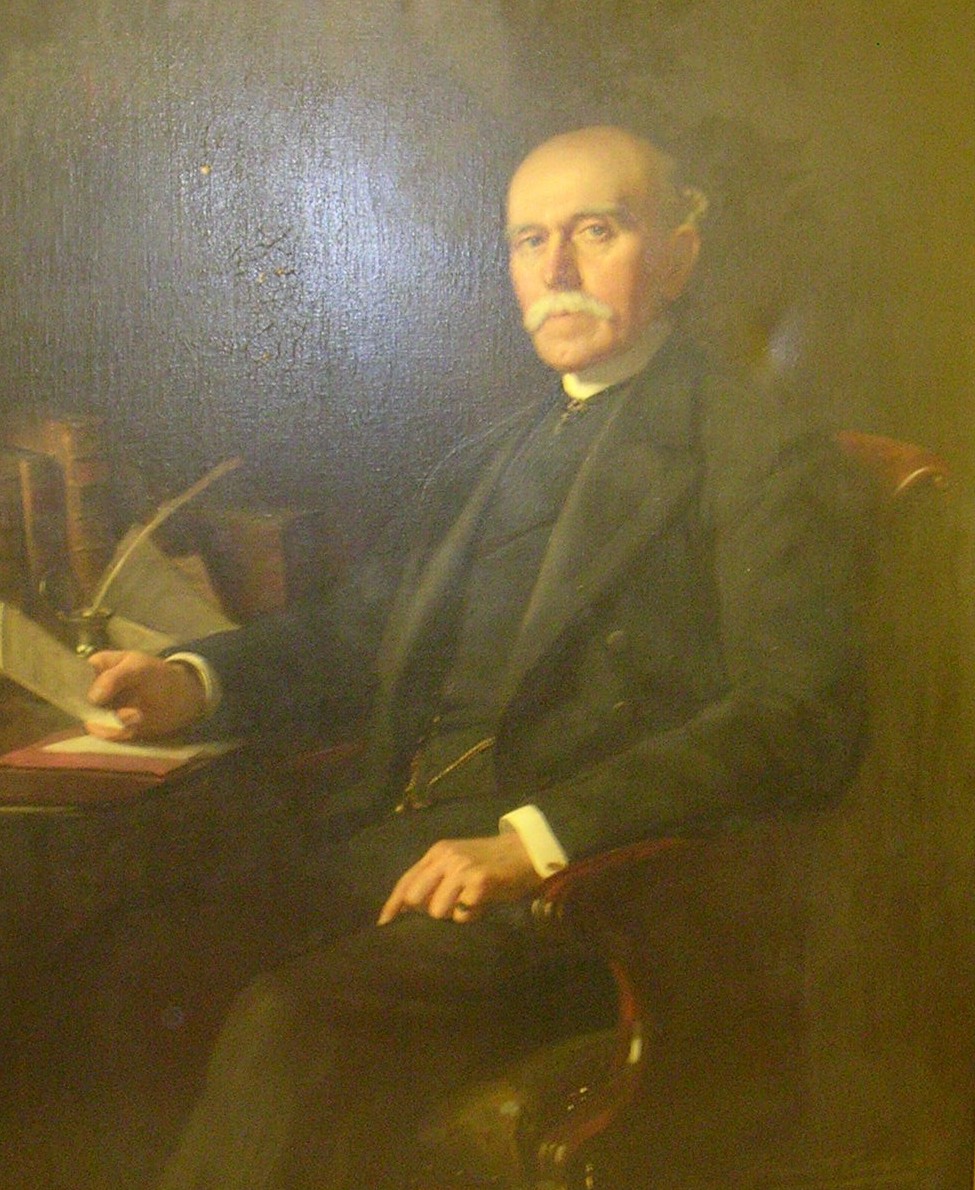 Londonderry Property
Lough Foyle reclamations
Commercial salmon fishing
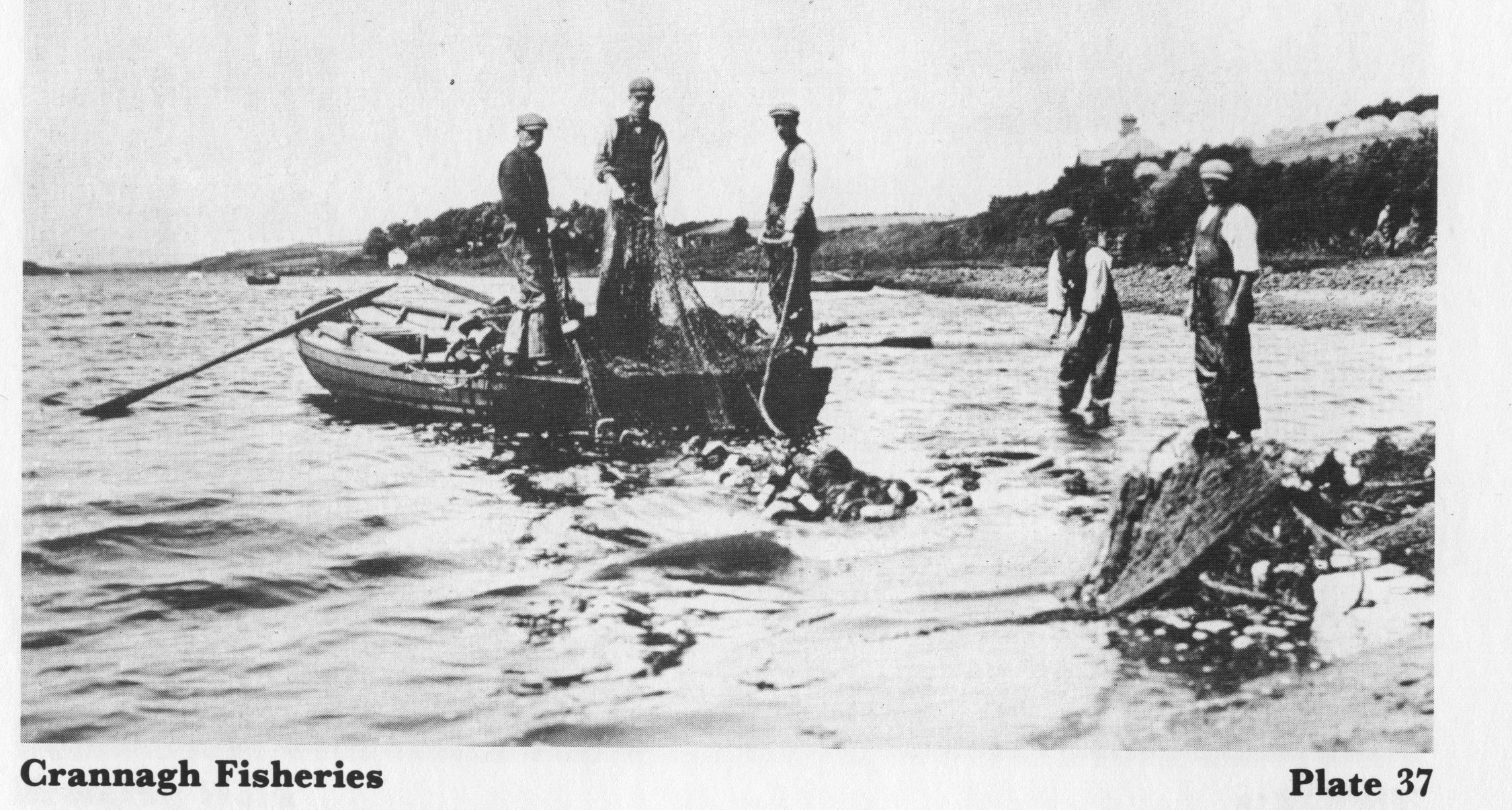 House of Lords Appeal, 1911
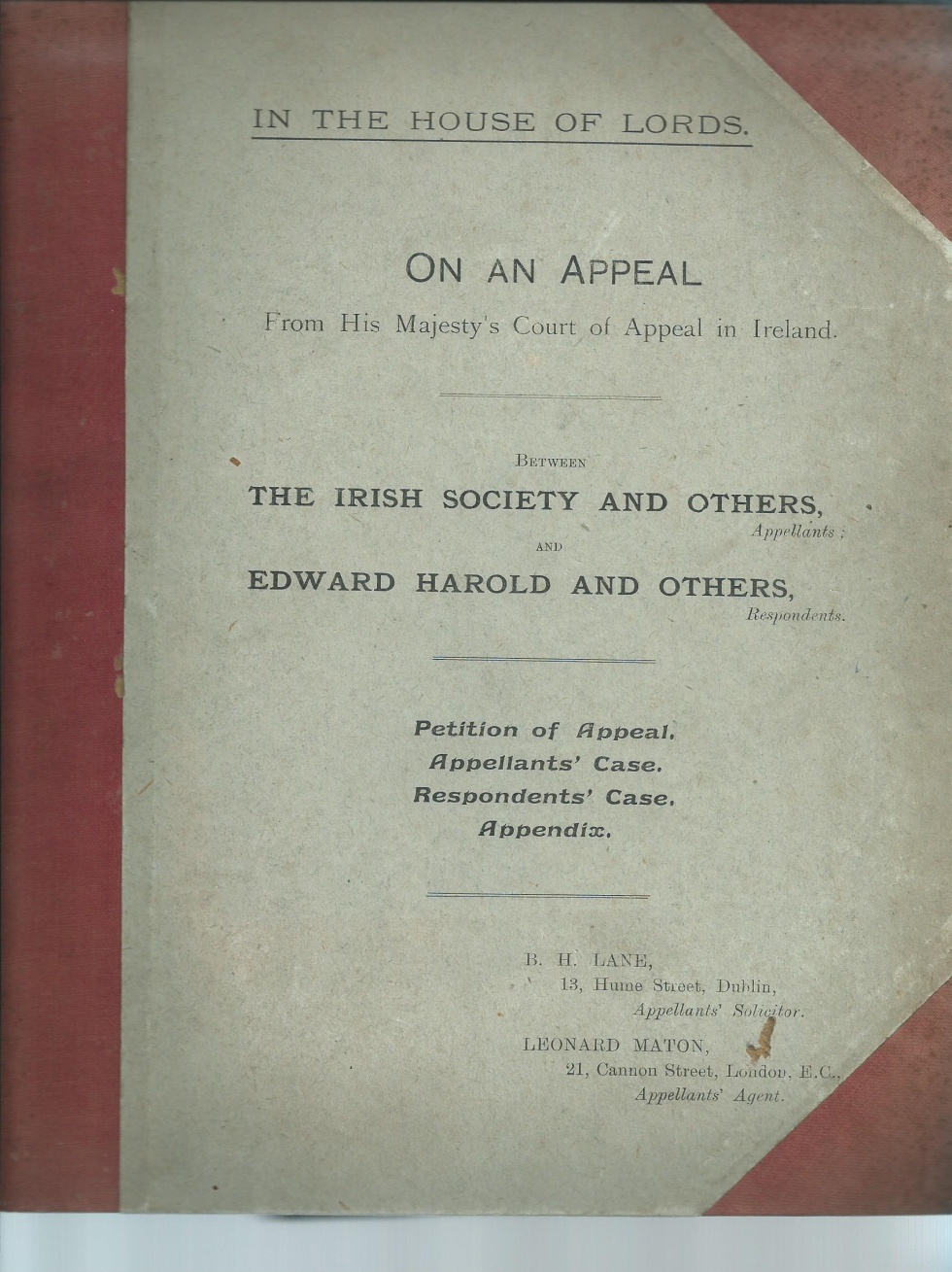 Foyle tidal fishery
The Foyle Fishery Case
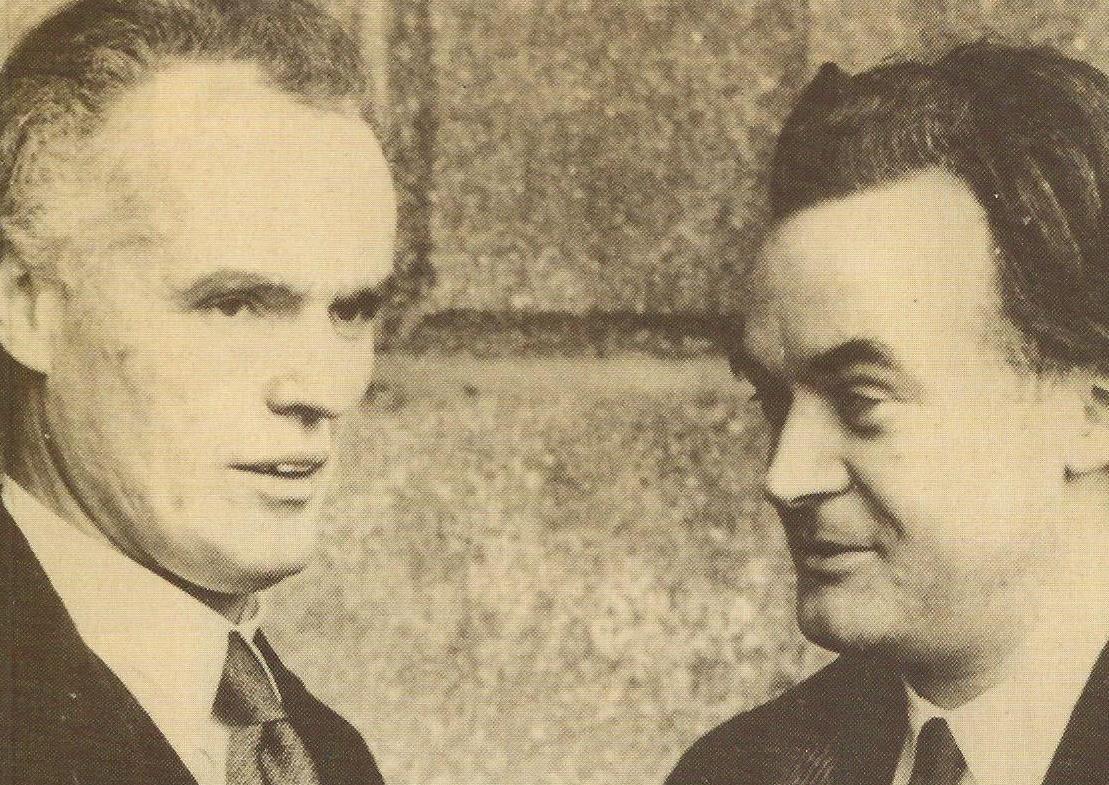 St Columb’s Cathedral
Walls of Londonderry
Transferred for guardianship to NI government, June 1955
1913 Visitation
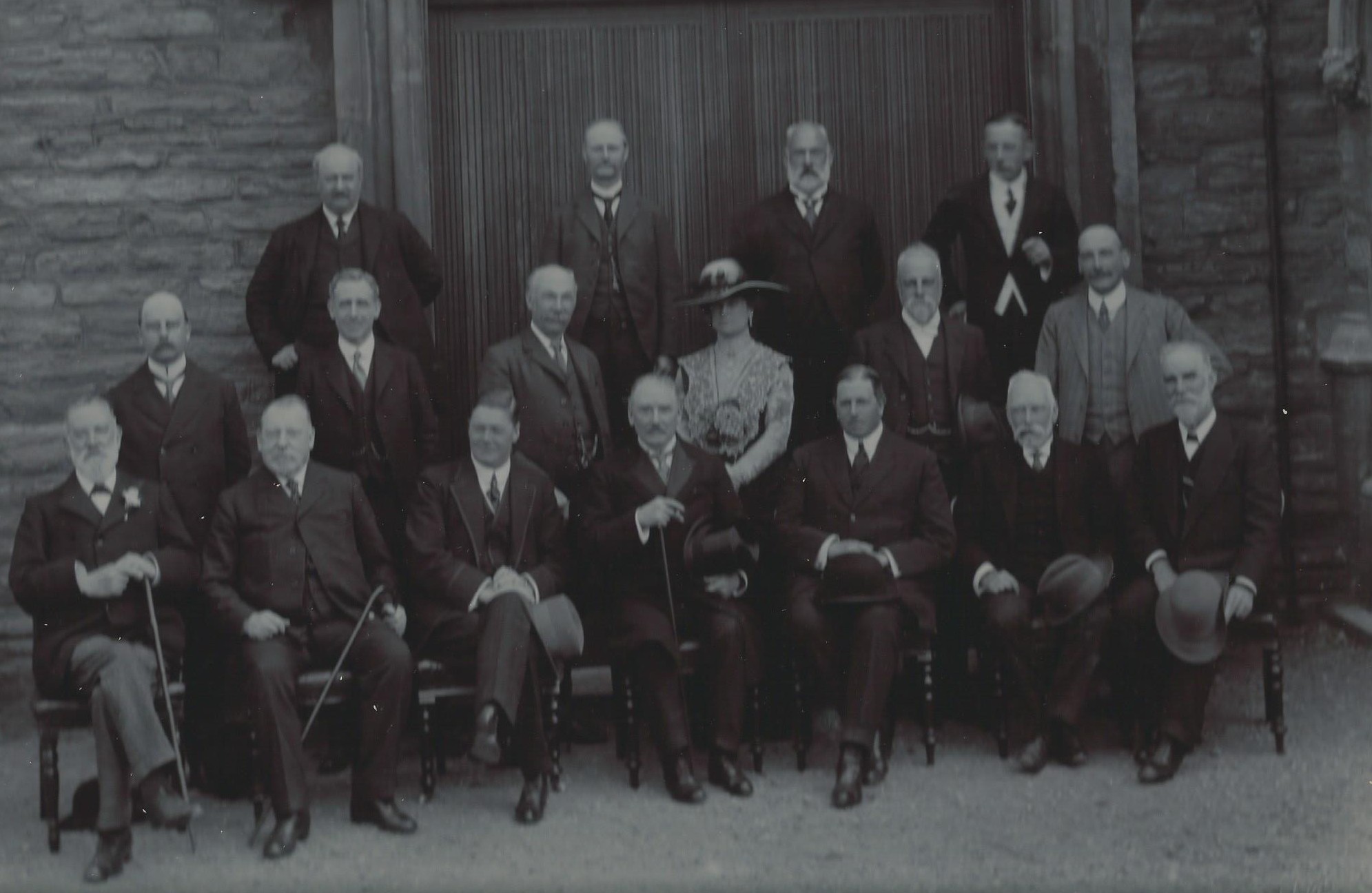 Irish Society Londonderry office
Culmore Primary School
Coleraine Academical Institution
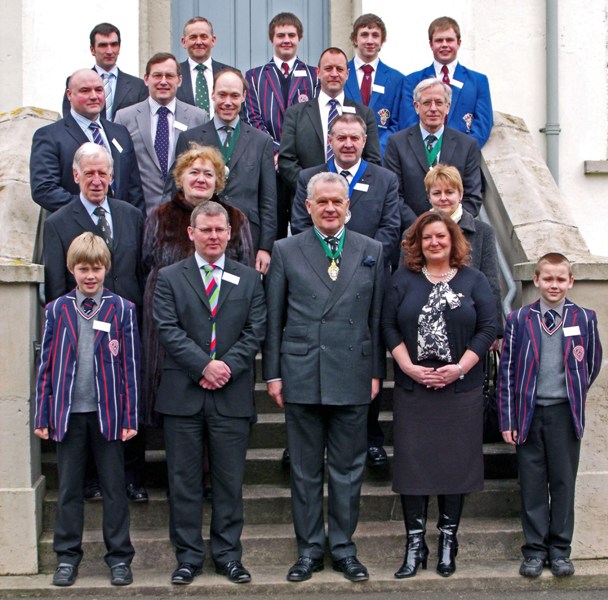 NI Civil Rights march
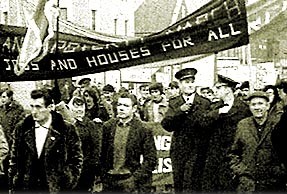 Office bomb damage, March 1988
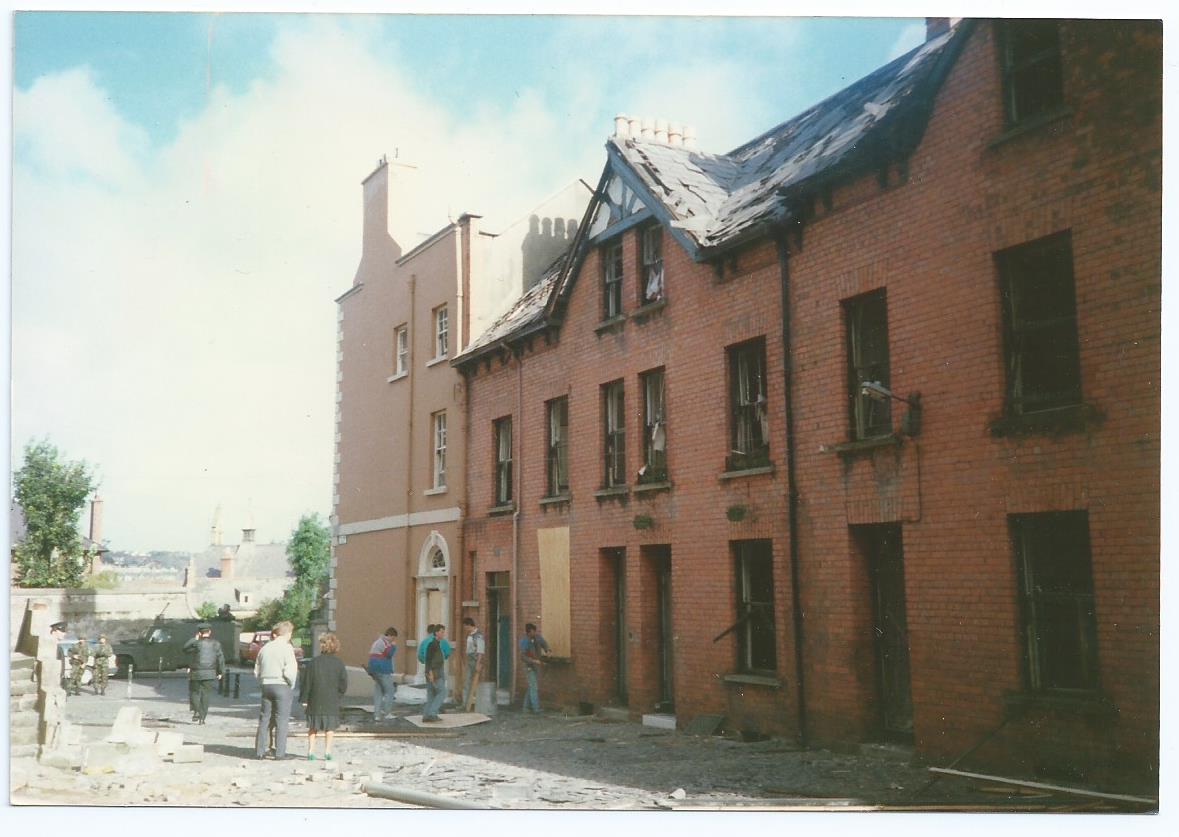 Cutts House, Coleraine
Local Advisory Committee 1974
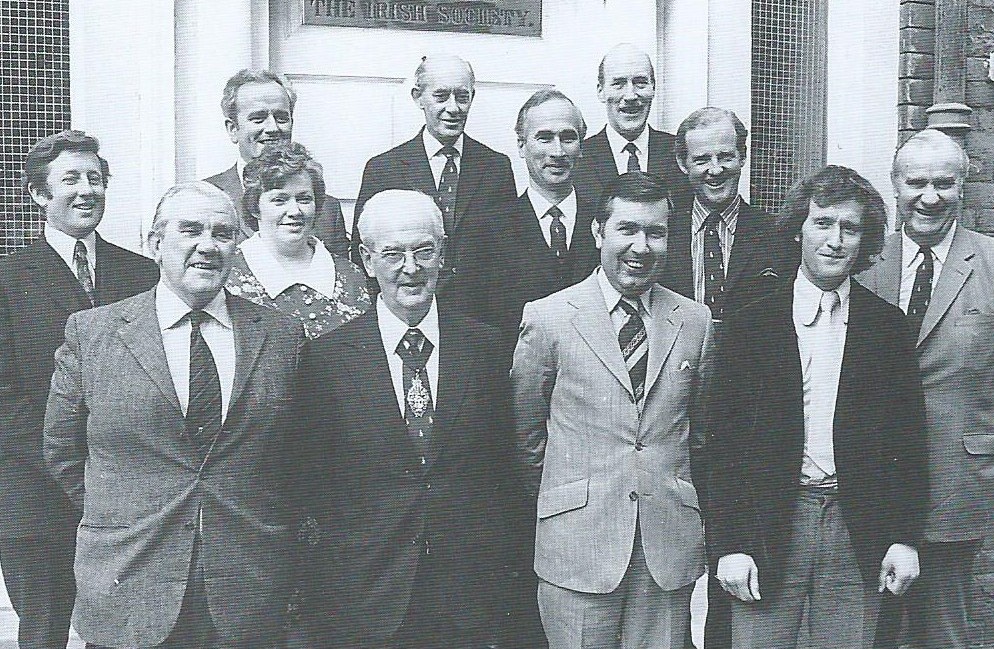 Lower Bann river
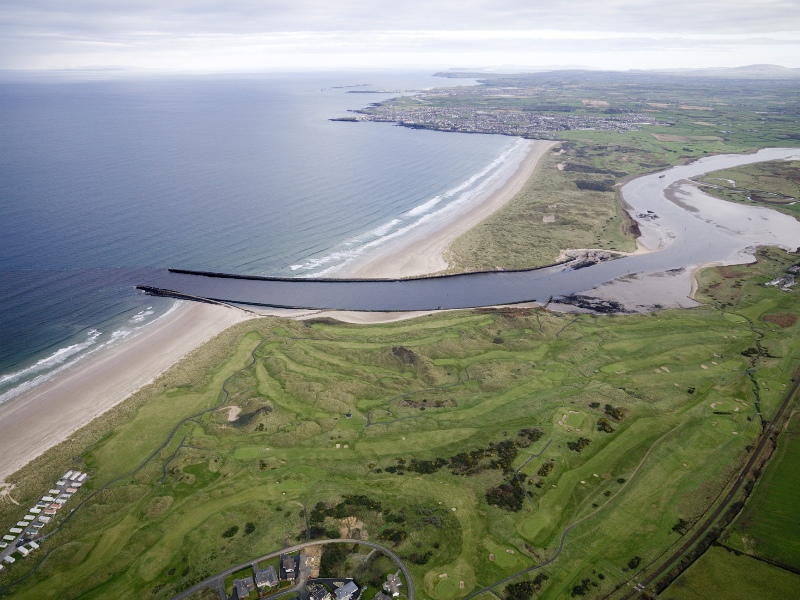 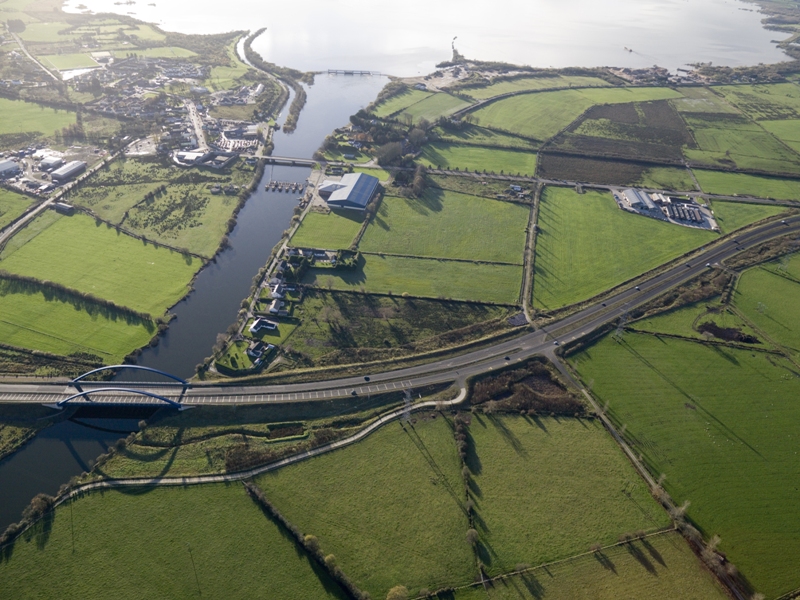 Barmouth & Toome Bridge
Commercial salmon catch
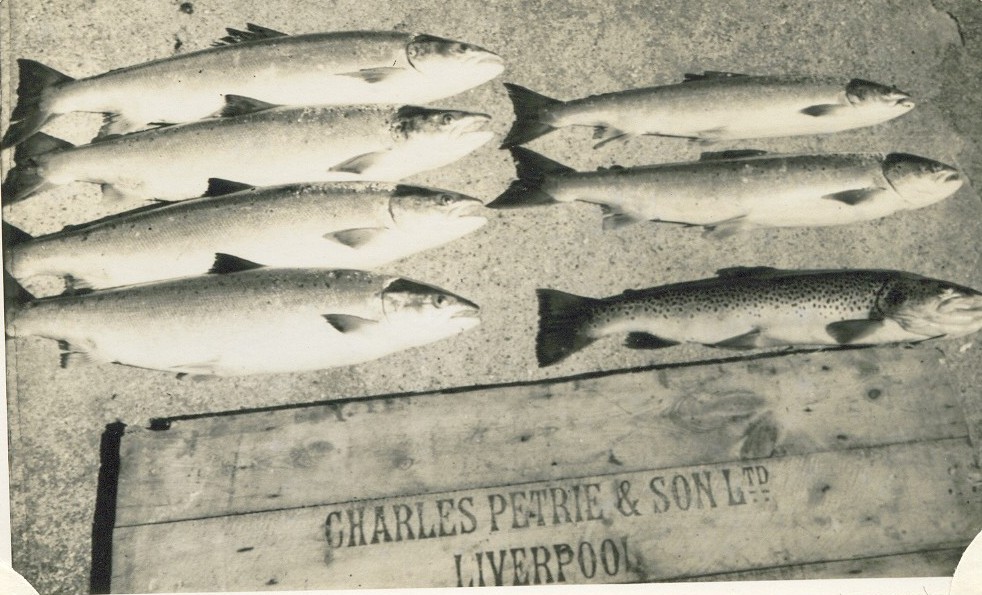 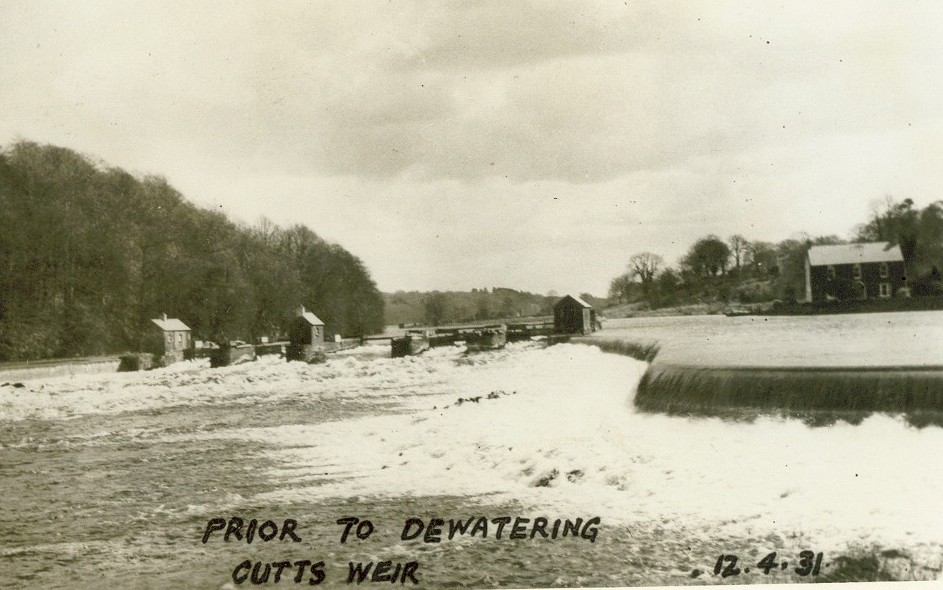 The Cutts,
1931 & 1932
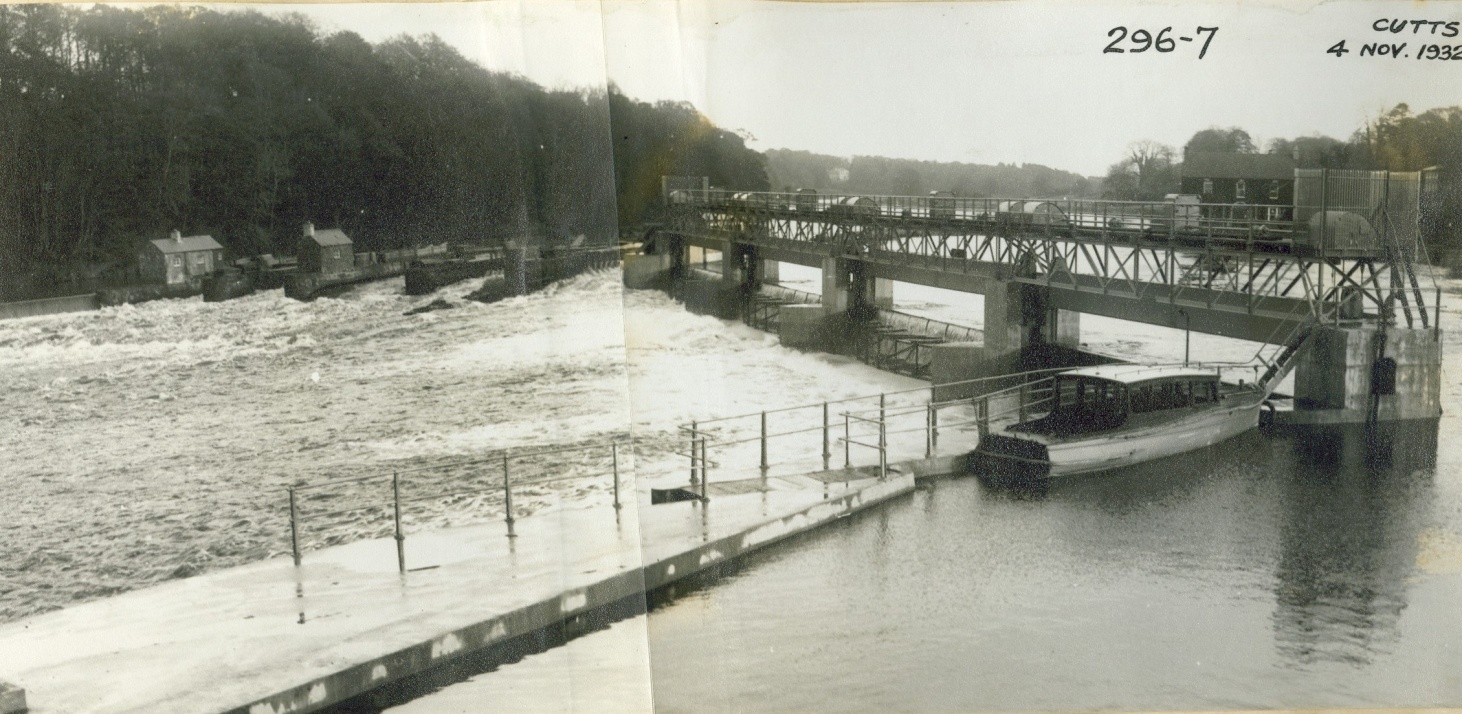 Carnroe
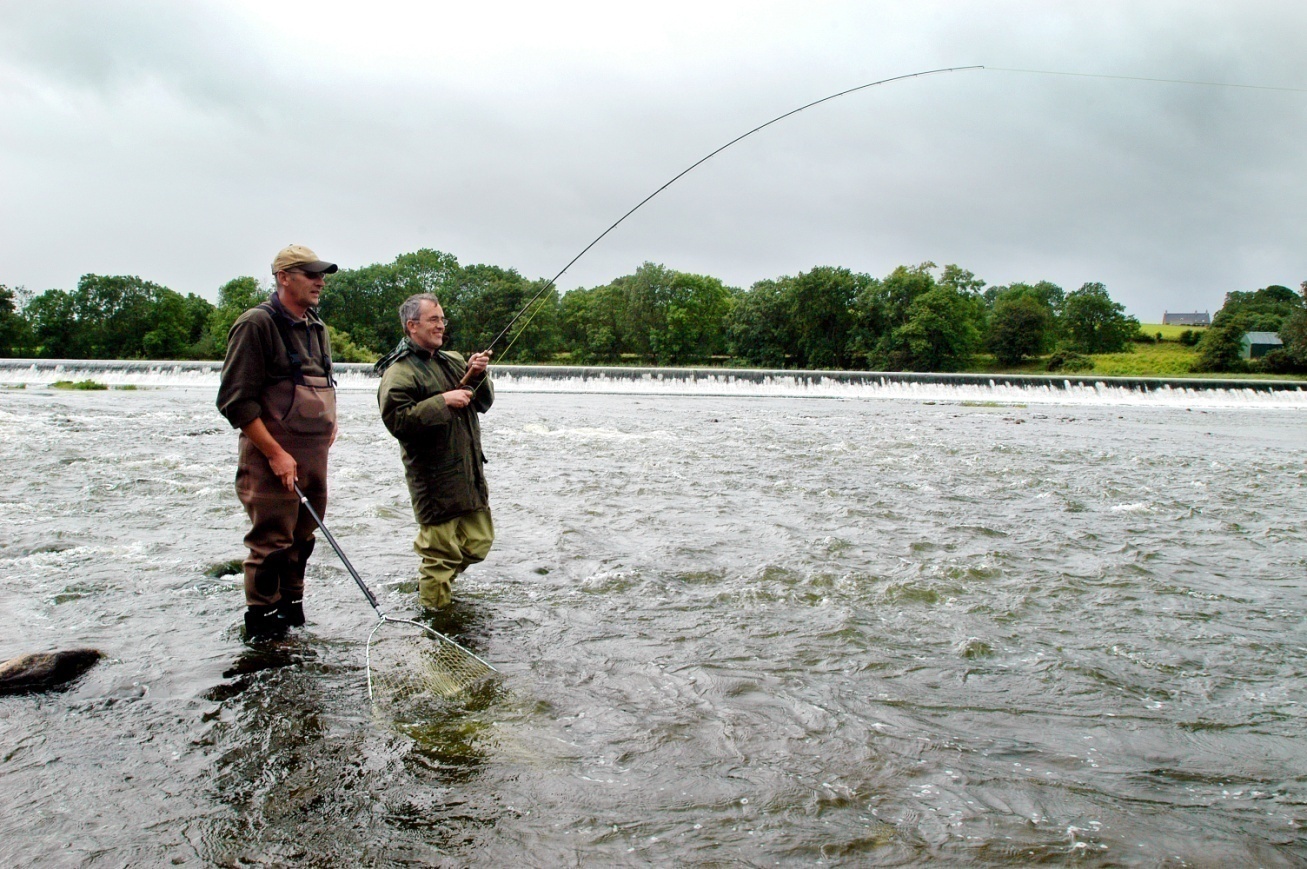 Bailiffing
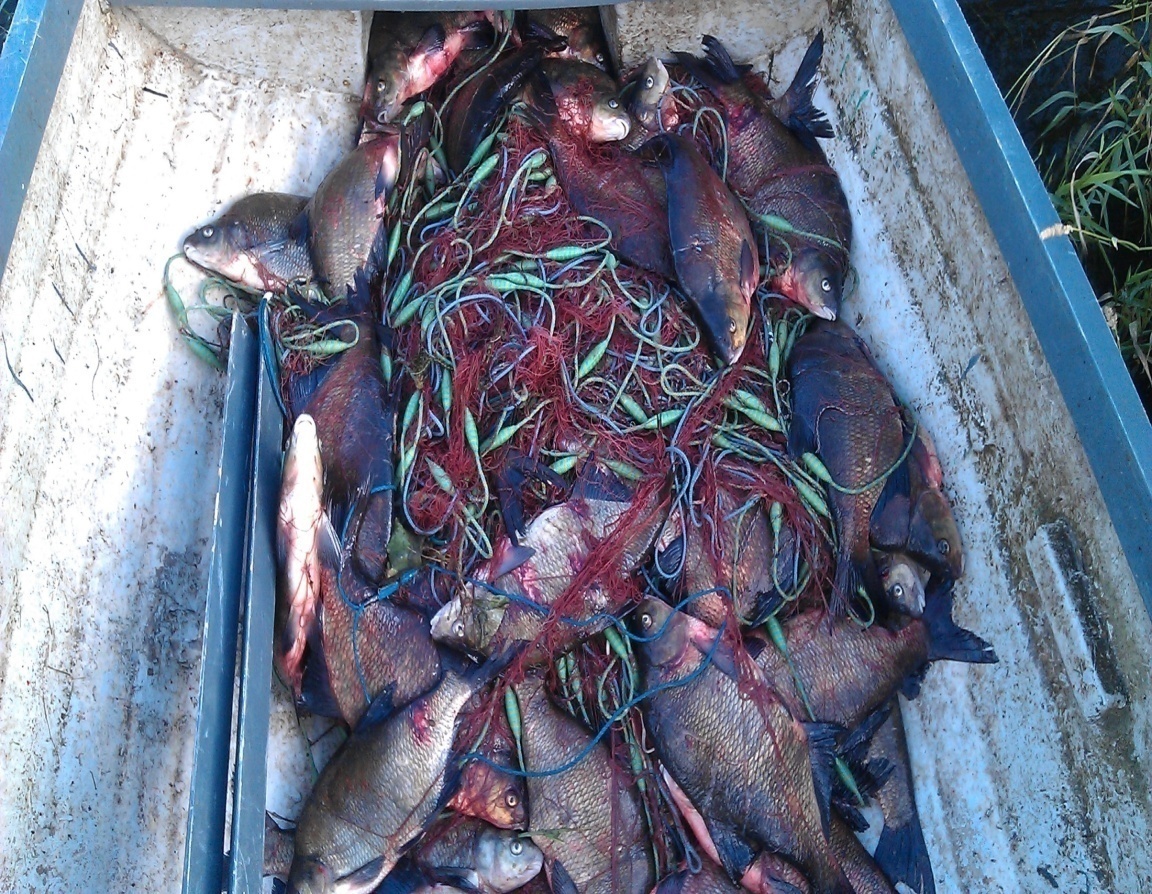 Sale of the Irish Chamber
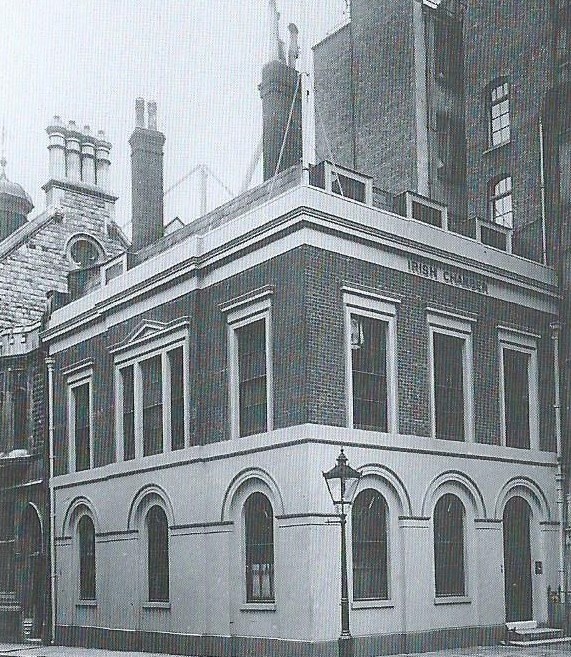 Supplemental Royal Charter
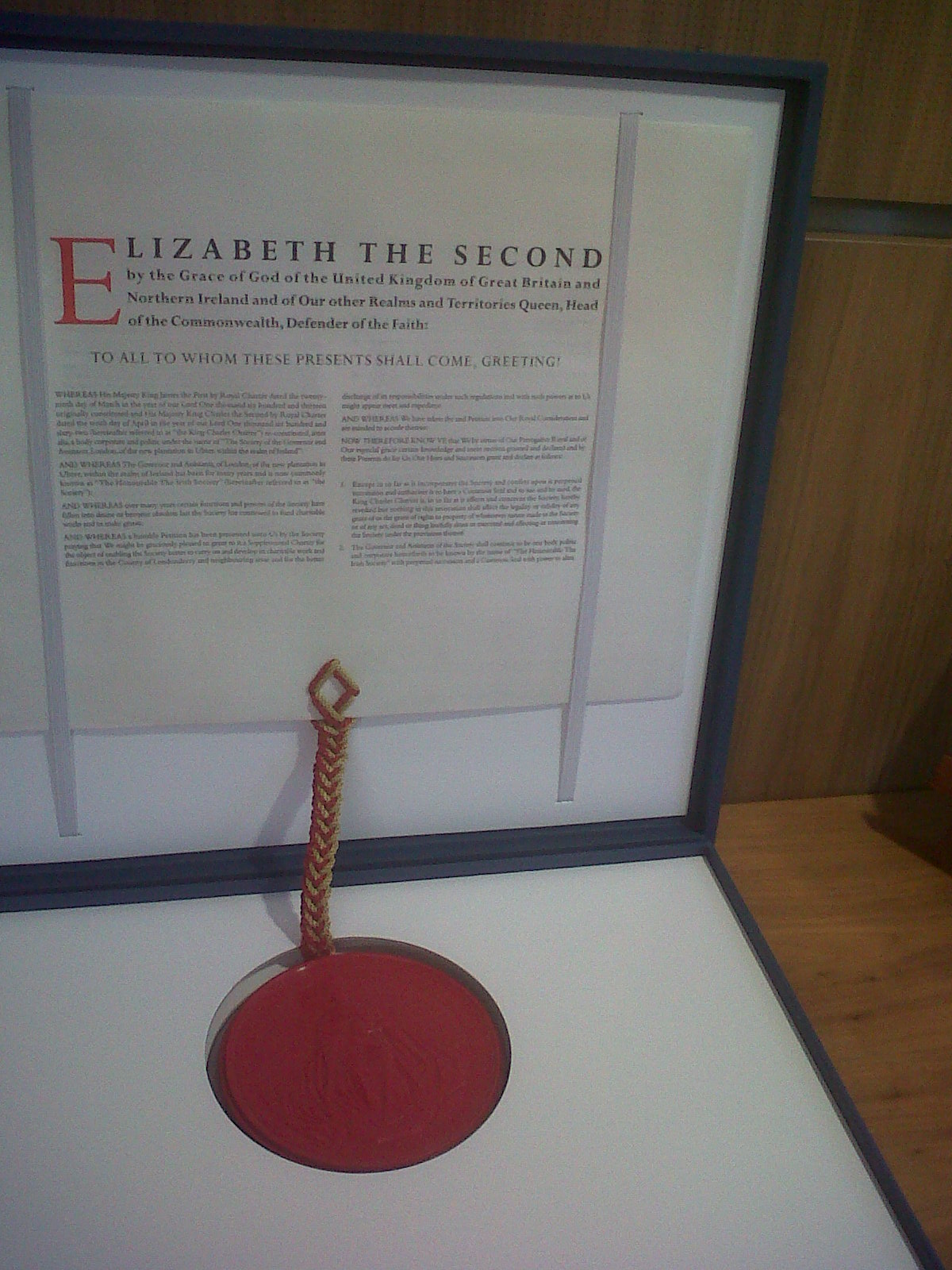 ‘At Sixes & Sevens’
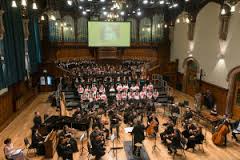 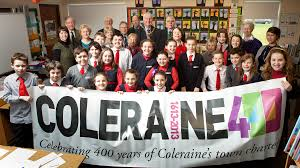 Coleraine ‘400’
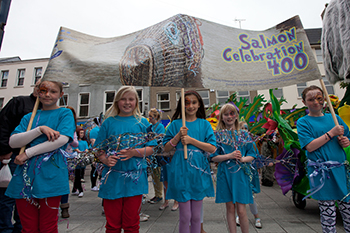 Oak tree planting
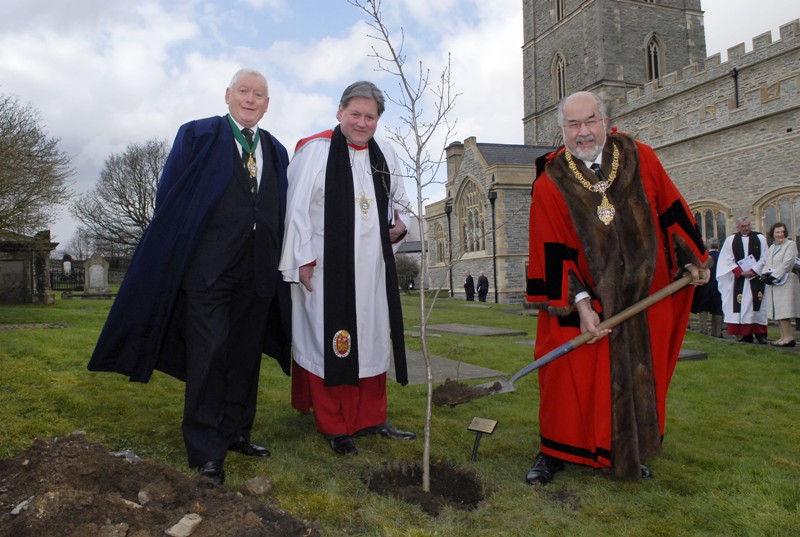 The Great Parchment Book of 1639
London Investment Seminar, Feb 2013
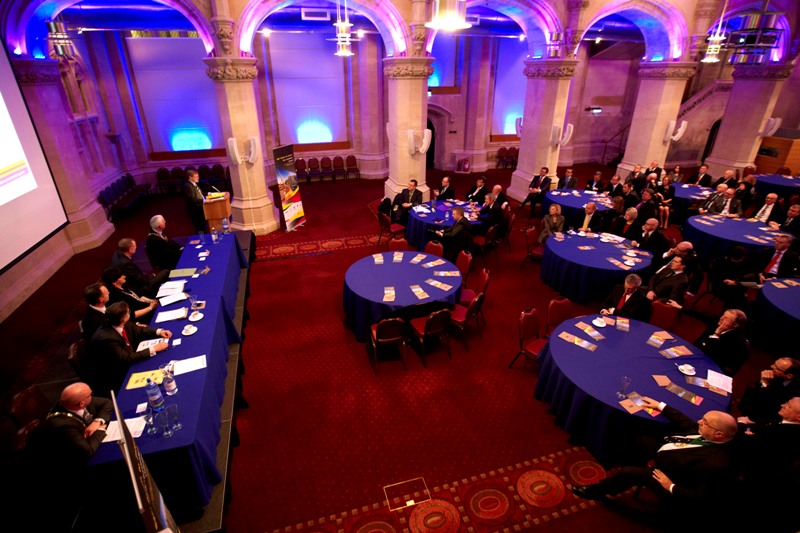 Livery Companies
Some Current Properties
The Special Relationship
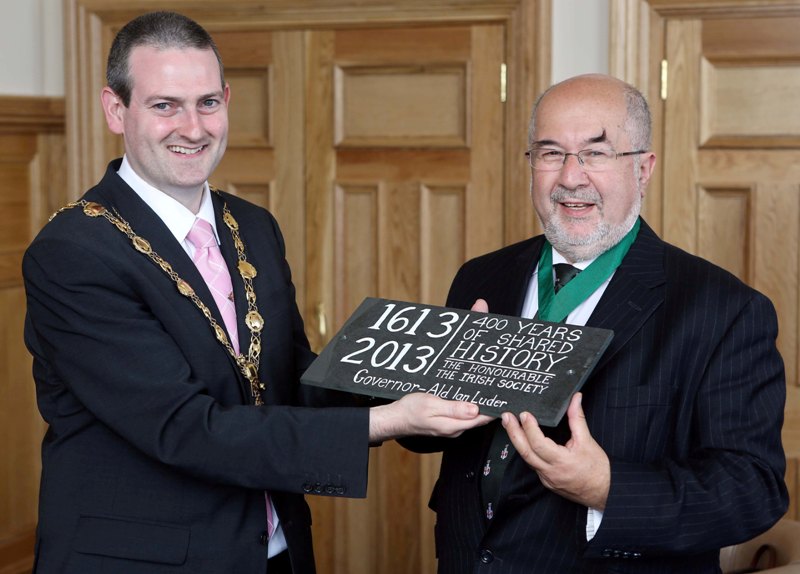